Further Maths GCSESequences Answers
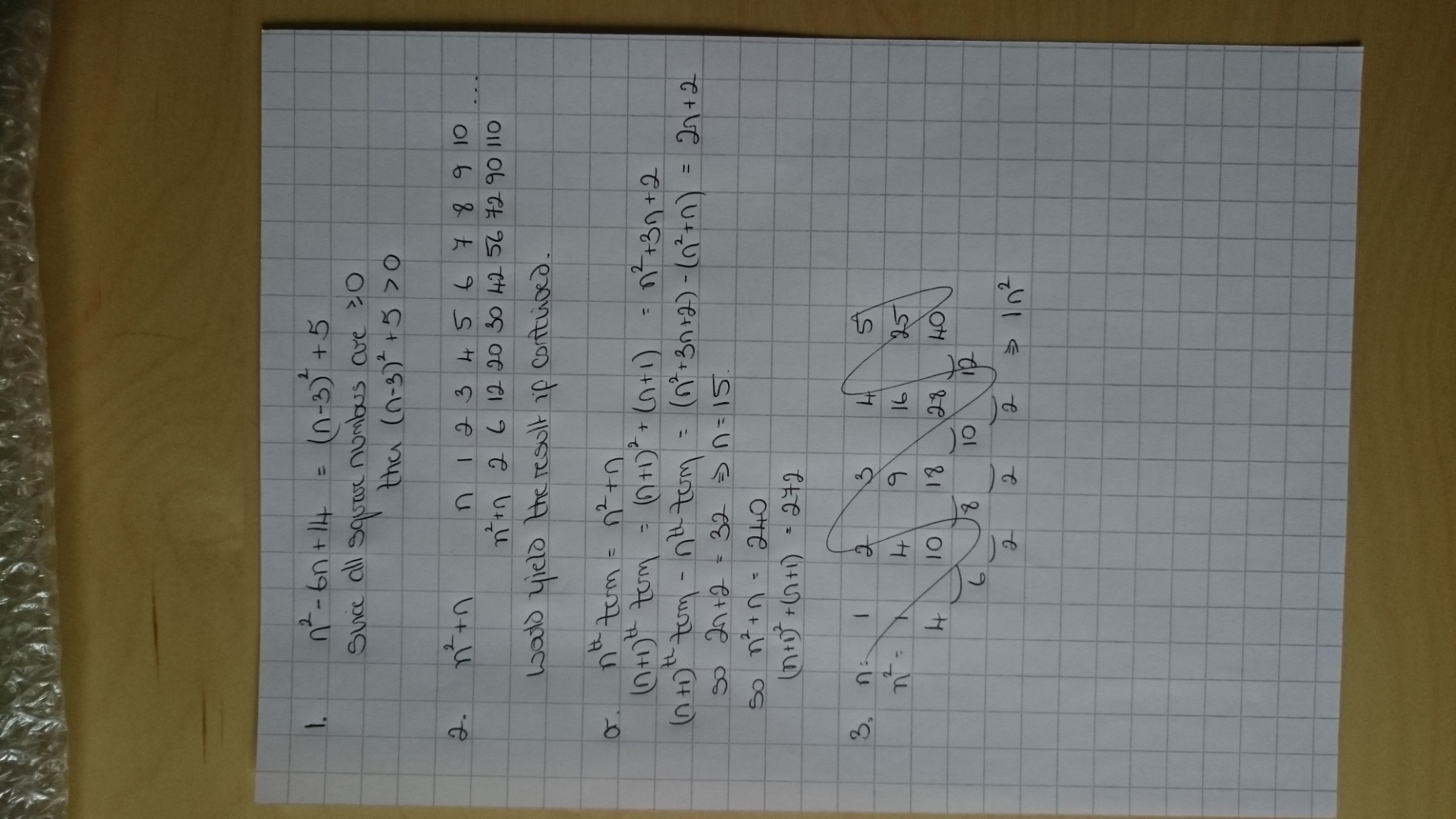 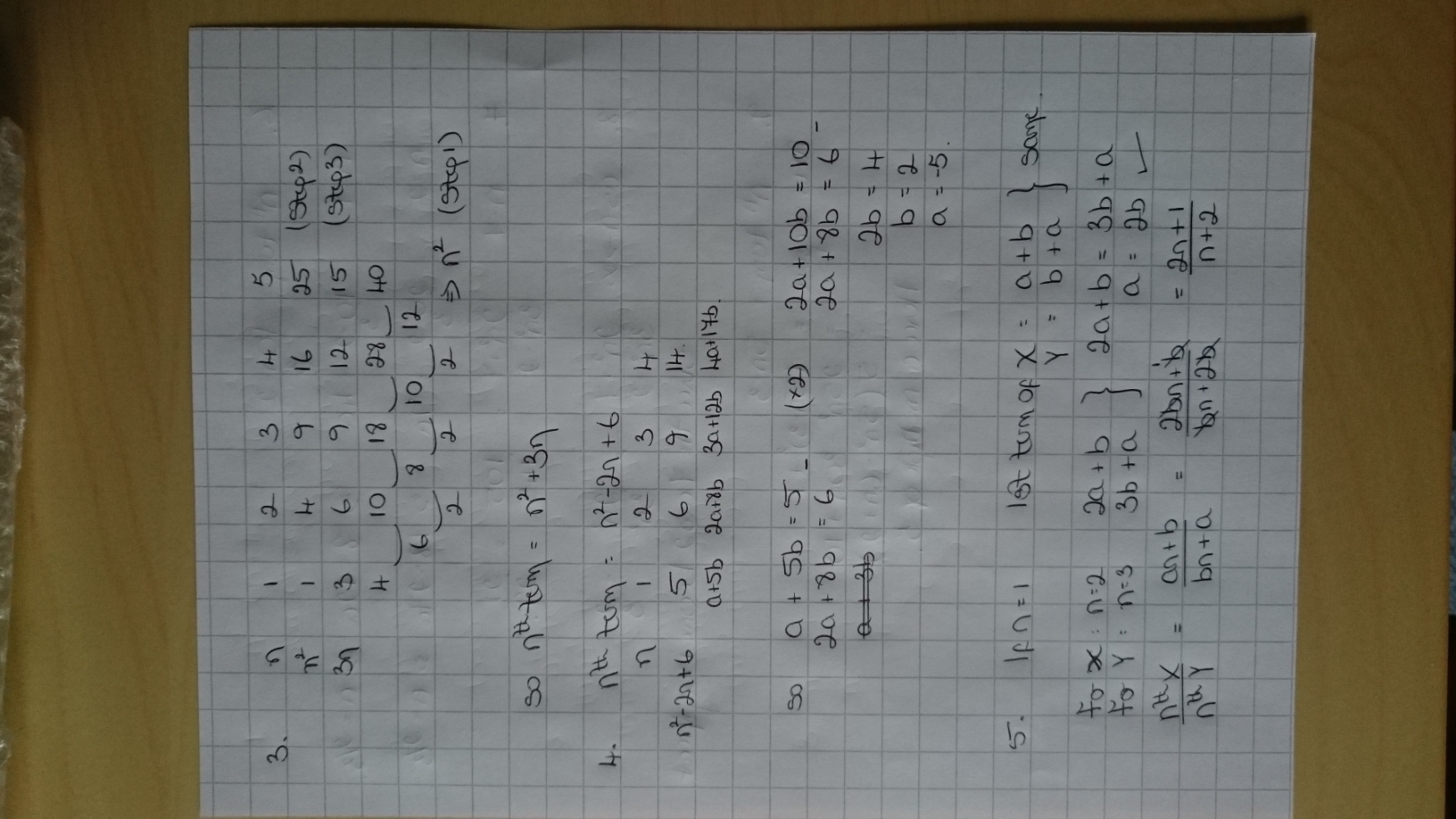 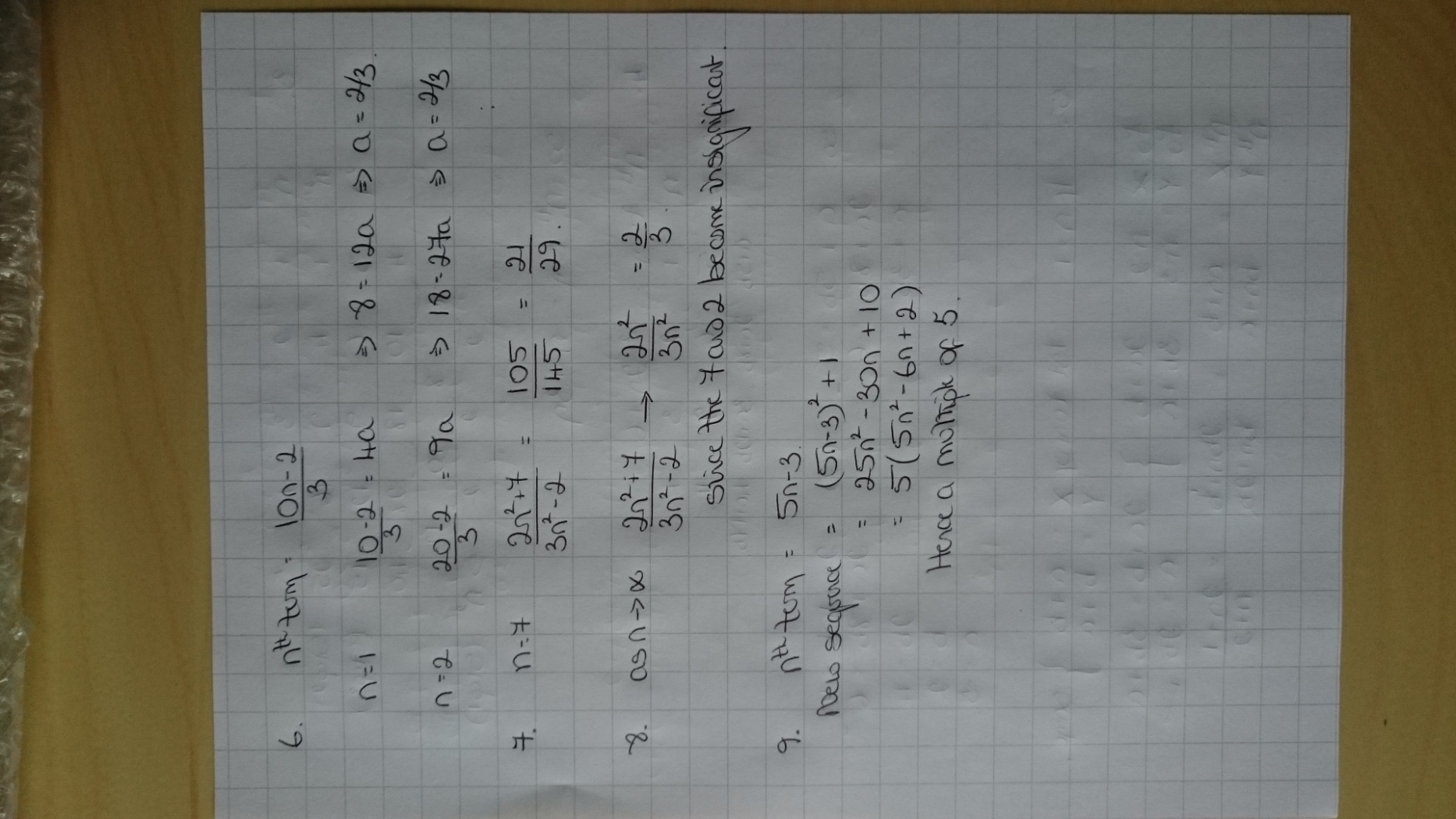